How can we measure the size of forces? 
Worksheet
Science - Forces
Miss Hummel
‹#›
[Speaker Notes: Hi everyone! My name is Miss Hummel and in this lesson we will be answering the question: What are forces? 

In this lesson, we will learn what forces are. We will also learn about contact forces and non-contact forces. Finally, we will test our knowledge with some application questions.]
Answer this question:
What is the difference between mass and weight? What are they each measured in?
‹#›
The _____ at the top can be used to….
Label the photo
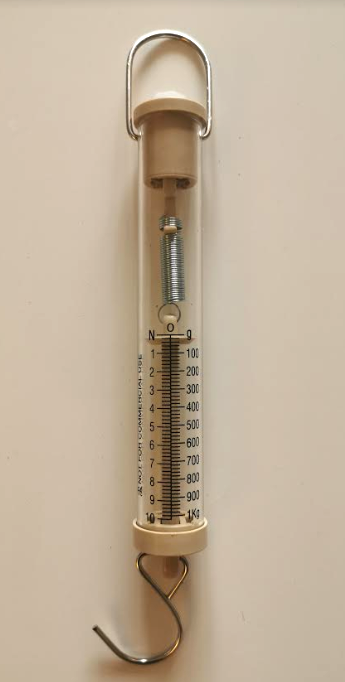 If you don’t have the photo in front of you, sketch your own Newton meter that you can label.
The numbers at the side that say N show...
The _____ at the bottom can be used to...
Source: Miss Hummel
‹#›
[Speaker Notes: Air resistance
Gravitational force 
Friction
Magnetic force
Upthrust

pushes objects upwards on objects that are in water.
- pulls everything downwards towards the earth.
- acts when something tries to move quickly through air.
- acts between two surfaces that are sliding, or trying to slide, across each other
- which makes magnetic objects attract or repel each other]
The hook at the top can be used to hold the Newton Meter.
Answers
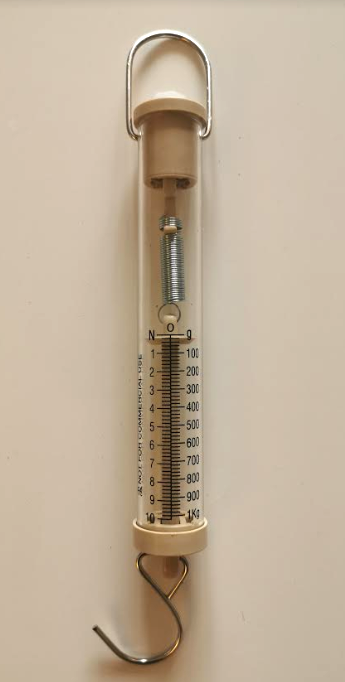 If you don’t have the photo in front of you, sketch your own Newton meter that you can label.
The numbers at the side that say N show
the weight or size of the force.
The hook at the bottom can be used to connect the object or force you are measuring with the Newton meter.
‹#›
[Speaker Notes: Air resistance
Gravitational force 
Friction
Magnetic force
Upthrust

pushes objects upwards on objects that are in water.
- pulls everything downwards towards the earth.
- acts when something tries to move quickly through air.
- acts between two surfaces that are sliding, or trying to slide, across each other
- which makes magnetic objects attract or repel each other]
Write down how much force has been measured on each of the Newton meters below:
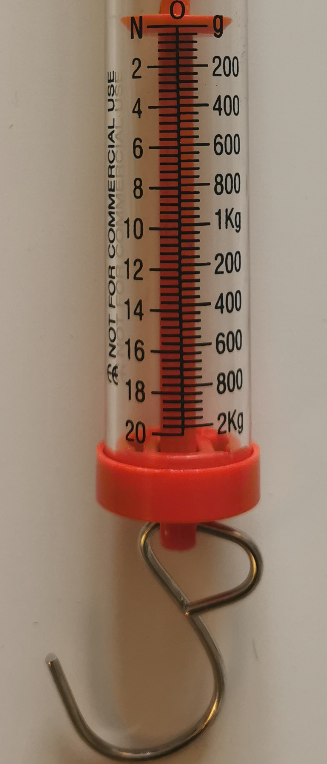 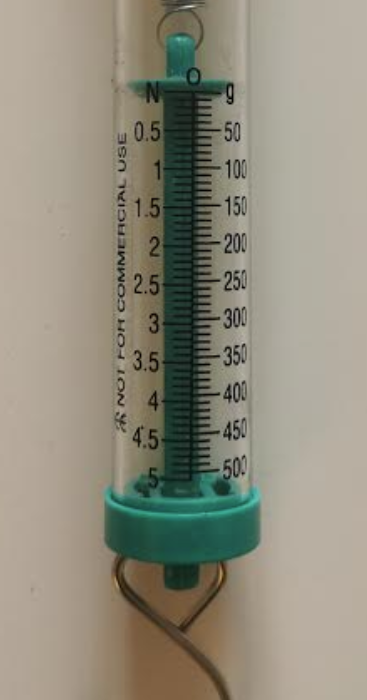 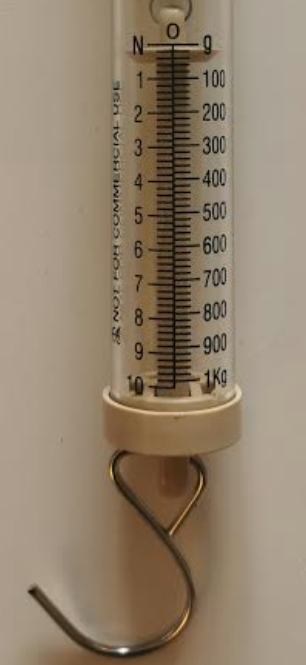 ‹#›
Answers
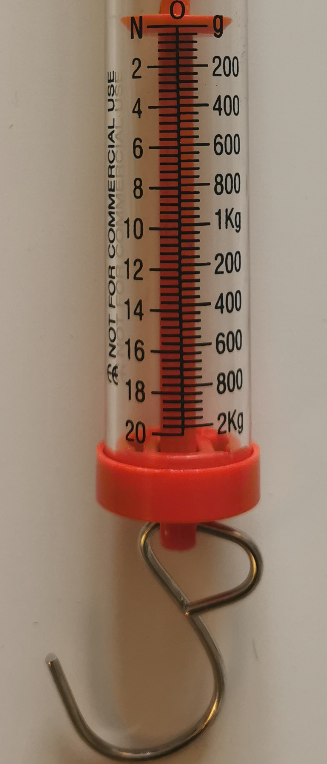 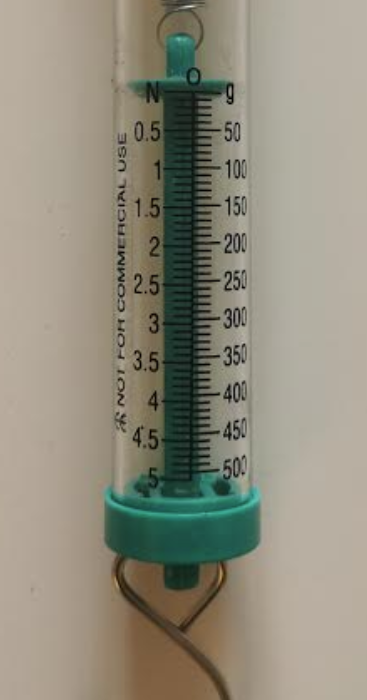 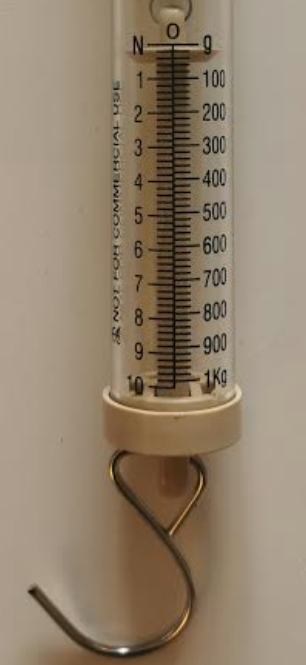 ≈ 4N
≈ 15N
≈ 2.25N
‹#›
Answer this question:
How do we measure the weight of an object with a Newton meter?
‹#›
Activity: Measuring things in Newtons and grams
Can we make any generalisations based on our data?
‹#›